ABI 2024
Alle Infos auch als Download
Leitfaden 
diese Präsentation
Software zum selbständigen Berechnen der Abi-Note
weitere Infos unterwww.pg-biberach.deIm Hauptmenü: Services -> Kursstufe und Abitur
Zusammensetzung der Abiturnote
Block 1: die Noten der Kurse in den 4 Halbjahren:
40 Teilnoten à maximal 15 Punkte,
   also insgesamt bis zu 600 Punkte
Block 2: Abitur-Prüfung:
5 Prüfungsfächer zählen jeweils 4-fach
Also maximal
   5 • 15 • 4 = 5 • 60 = 300 Punkte
Berechnung derAbiturnote
Block 1:Kurse 
genau 40 Kurse
maximal 600 Punkte
Block 2: Abitur
1. Leistungsfach • 4: maximal 60 Punkte
2. Leistungsfach • 4: maximal 60 Punkte
3. Leistungsfach • 4: maximal 60 Punkte
1. mündliche Prüfung • 4: maximal 60 Punkte
2. mündliche Prüfung • 4: maximal 60 Punkte
SpezialfallSeminarkurs
Block 1:Kurse 
genau 40 Kurse
maximal 600 Punkte
Block 2: Abitur
1. LF-Note
2. LF-Note
3. LF-Note
Seminarkurs
1. mündl. Prüfung
2. mündl. Prüfung
Seminarkurs
entweder oder
Block 1:zu viele Kurse
Aus der Wertung kann man streichen:
Sport
Religion
2 Halbjahre in Musik bzw. Bild. Kunst
Alles aus dem Wahlbereich (Vertiefungskurs Mathe, Psychologie, Informatik, Philosophie)
Evtl. Seminarkurs
Evtl. zusätzliche belegte Kurse (z.B. 3. Natur-wissenschaft, ...)
Kurse aus den Leistungsfächern und aus Fächern mit mdl. Abiturprüfung können nicht gestrichen werden
Kurse streichen: Beispiel 1
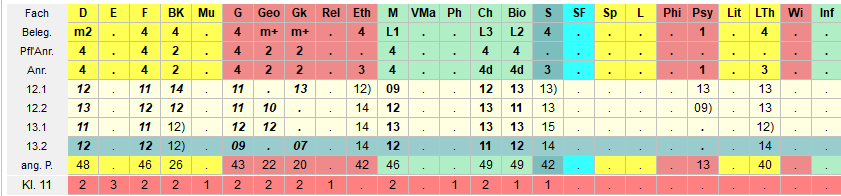 (Leistungsfächer: M, Bio, Ch; mündl.: Gem/Geo, D)
46 Kurse belegt
6 Kurse müssen gestrichen werden
fettgedruckte Kurse sind nicht streichbar
von BK/Musik nur 2 Kurse streichbar
Kurse streichen: Beispiel 2
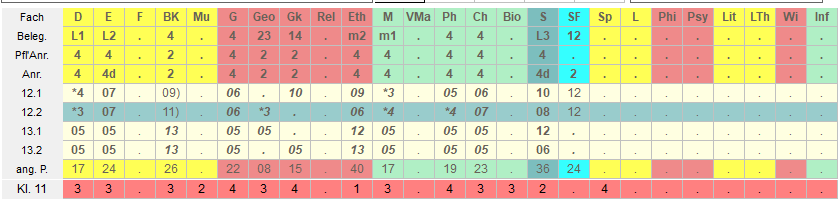 (LF: D, E, S; mündl.: M, Eth)
42 Kurse belegt (Minimalbelegung)
2 Kurse müssen gestrichen werden
In Ethik und Sport nicht möglich, da Prüfungsfächer 
Dadurch sind nur 2 BK-Kurse oder SF streichbar
Block 1 in der Praxis
Schüler bekommen nach Unterrichtsende (1 Woche vor dem mündl. Abi) eine vom Computerprogramm optimierte Klammerung (Streichung)
Schüler könnten diese (z.B. aus optischen Gründen) ändern
Zusammensetzung der Abiturnote
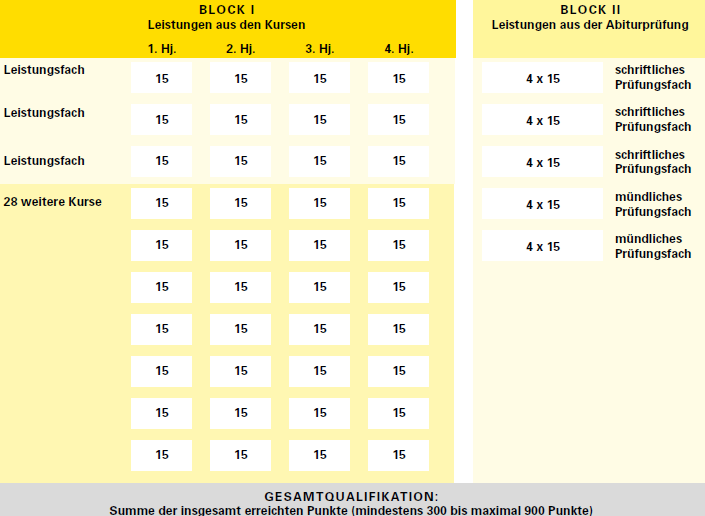 Block 1 (600 Pkte):40 Teilnoten à max. 15 Pkte
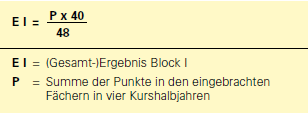 Zusammensetzung der Abiturnote
Gesamtpunkte900 Pkte
840 Pkte
780 Pkte
...
der Abidurchschnitt setzt sichaus 60 Teilnoten zusammen
maximal 60 • 15 = 900 Punkte
mindestens 60 • 5 = 300 Punkte
Gesamtsumme/60 entspricht Durchschnittspunktzahl
60 Pkte in der Endabrechnung ≙ 1 Pkt
180 Pkte in der EA ≙ 3 Pkte ≙ 1 Note
Also immer 18 Punkte in der Endabrechnung bedeuten ein Zehntel im Abischnitt
:60
Durchschnitt15 Pkte
14 Pkte
13 Pkte
...
Zusammensetzung der Abiturnote
Kriterien zum Bestehen des Abiturs
Block 1 (Kurse – max. 600 Punkte):
Mindestens 200 Punkte (Durchschnitt: 5 Pkte)
Kein belegpflichtiger Kurs mit 0 Punkten(0 Punkte bedeuten Nichtteilnahme am Kurs) 
höchstens 8 Unterkurse (<5 Punkte), 
   davon max. 3 Kurse in den Leistungsfächern 

Nach unseren Erfahrungen ist meist nur das 3. Kriterium relevant (Anzahl Unterkurse)
Kriterien zum Bestehen des Abiturs
Block 2 (Abitur-Prüfung)
In den fünf Prüfungsfächern werden zusammen mindestens 100 Punkte (nach 4-facher Wertung jeder Prüfung) benötigt.
In drei der fünf Prüfungsfächer (darunter 2 Leistungsfächer) müssen jeweils mind. 5 Pkte (4-fach = 20 Pkte) erreicht werden.
In jedem Prüfungsfach muss mind. 1 Pkt(4-fach = 4 Pkte) erreicht werden.

Oft rettet aber eine zusätzliche mdl. Prüfung
Zusätzliche mdl. Prüfung (LF)
Um die Note einer schriftlichen Prüfung zu verbessern, kann eine zusätzliche mündliche Prüfung in diesem Fach gewählt werden
In diesem Fall zählt schriftlich zu mündlich im Verhältnis 2:1
Beispiel: Mathe schriftlich 4 Punkte, mündliche Zusatzprüfung 8 Punkte
(2•4 + 1•8):3 = 16:3 = 5,33 Punkte
Also stehen statt 4•4 = 16 Punkte nun4•5,33 = 21,33 also 21 Punkte in der Endabrechnung
Zusätzliche mdl. Prüfung (BF)
Sonderfall: Mündlich 0 Notenpunkte  

Hier ist eine zusätzliche mündliche Prüfung möglich
Wertung mü1:mü2 = 1:1 
Also z.B. (mü1 0NP + mü2 2NP):2= 1 Punkt
    So stehen nun 4•1=4 Punkte in der    Endabrechnung
Beispiele zu Block 2:
neue Mathenote:
(2∙4+7):3=15:3=5
→ 5∙4=20 
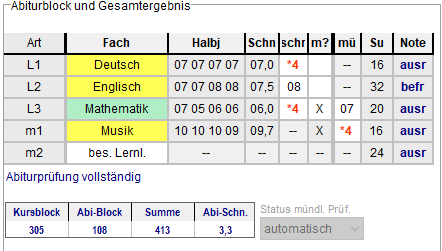 Abi-Block:
3 Fächer ≥ 20
108 Punkte

Abi geschafft 
In solchen Fällen findet (direkt nach Bekanntgabe der Ergebnisse der schriftlichen Prüfung) immer ein Beratungsgespräch mit der Oberstufenberatung statt
Beispiele zu Block 2:
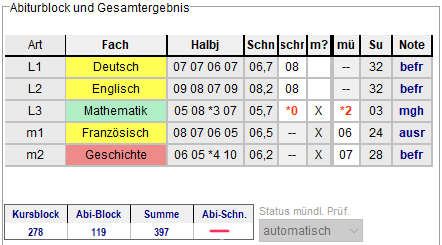 Mathenote: 
(2▪0+2):3
= 0,667
Vierfach gewertet:
 2,667 Punkte 
gerundet 
3 Punkte 
< 4 Punkte
Abi NICHT bestanden 
 
trotz 
119 Punkte
4 Fächer ≥ 20 Pkte
im Abi-Block
Bei negativem Ausgang
Nicht immer gelingt eine derartige Punktlandung
Jeder bekommt immer einen zweiten Versuch (auch, wer bereits in der Oberstufe wiederholt hat)
Aber keinen dritten - nach zwei erfolglosen Versuchen muss man ohne Abitur die Schule verlassen
Fachhochschulreife
Sehr häufig genügen aber die Resultate für den schulischen Teil der Fachschulreife 
Relevant sind die Leistungen mehrerer Fächer in 2 aufeinanderfolgenden Halbjahren
Die relativ umfangreiche Regelungen sind in unserer PC-Software integriert
Zusätzlich zum schulischen Teil wird aber noch ein berufsbezogener Teil verlangt
Neben einer Ausbildung ist auch ein einjähriges Praktikum bei einem Betrieb oder einer Institution (Kindergarten, Altenheim, ...) möglich
Nachdem der berufsbezogene Teil erworben wurde, stellt die Schule ein Zeugnis der Fachhochschulreife aus
Kurz-Zusammenfassung
Block 1:Kurse 
Mindestens 40 Kurse
Maximal 600 Punkte

Hürde
Maximal 8 Unterkurse
Block 2: Abitur
5 Prüfungen (4-fach)
Maximal 300 Punkte
Hürden
3 Fächer (2 LF) ≥ 5 P. 
Mind. 100 Punkte
Niemals 0 Punkte
Weitere Infos
Unter www.pg-biberach.de (oder einfach pg und biberach googeln)
Services -> Kursstufe und Abitur 
Leitfaden
Diese Präsentation
Terminplan
Software zur Berechnung der Abinote
Weitere Infos (Studieninformationen, Krankenversicherung, Zeit nach dem Abi,…)